স্বাগতম!
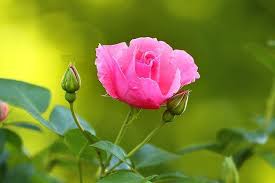 সবাইকে শুভেচ্ছা!
পরিচিতিঃ
নামঃ
কাজী আযহারুল ইসলাম
সহকারি শিক্ষক (কম্পিউটার শিক্ষা)
 খুলনা ইঞ্জিনিয়ারিং ইউনিভার্সিটি স্কুল
 কুয়েট ক্যাম্পাস, কুয়েট, খুলনা-৯২০৩।
 মোবাইল নং-০১৯২৩৮৭১৫২৫।
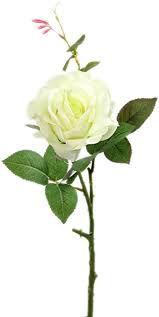 Email: kaziazharulislam85@gmail.com
শিখনফল
১। টপোলজি কী বলতে পারবে।
২। কম্পিউটার নেটওয়ার্কের প্রকারভেদ বলতে পারবে।
৩। বিভিন্ন প্রকার নেটওয়ার্কের বর্ণনা করতে পারবে।
৪। বিভিন্ন প্রকার টপোলজি ব্যাখ্যা করতে পারবে।
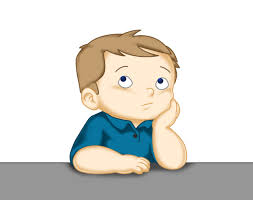 ভেবে বলিঃ
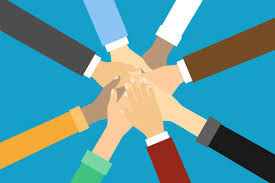 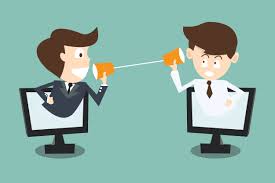 যোগাযোগ
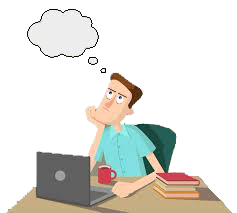 একটু 
ভেবে 
 বলি
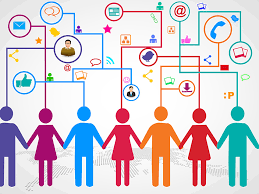 বিভিন্ন মাধ্যমে যোগাযোগ
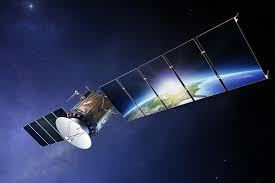 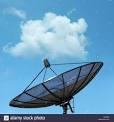 একটু ভাবি!!
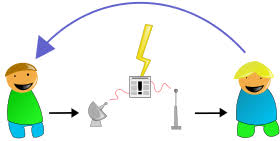 আজকের পাঠঃ
টপোলজি
নেটওয়ার্ক কী?
তথ্য ও যোগাযোগ প্রযুক্তির যন্ত্রগুলোকে যদি কোন মাধ্যম দিয়ে জুড়ে দিলে যদি পরস্পর পরস্পরের মধ্যে তথ্য আদান প্রদান করতে পারে তাকে নেটওয়ার্ক বলতে পারি।
PAN- ব্যক্তিগত পর্যায়ের নেটওয়ার্ক।
LAN- স্বল্প পরিসরে পরিচালিত  
          নেটওয়ার্ক।
নেটওয়ার্ক চার প্রকার।
PAN (Personal Area Network)
LAN (Local Area Network)
MAN (Metropolitan Area Network)
WAN (Wide Area Network)
MAN- শহরের মধ্যে তৈরি করা  
           নেটওয়ার্ক।
WAN- দেশ/বিশ্ব জুড়ে তৈরি করা  
           নেটওয়ার্ক।
টপোলজি কি?PAN/LAN/MAN/WAN- নেটওয়ার্কের অন্তর্গত কম্পিউটারগুলো জুড়ে দেওয়ার জন্য বিভিন্ন পদ্ধতি ব্যবহার করা হয়, এই ভিন্ন ভিন্ন পদ্ধতিকে বলা হয় নেটওয়ার্ক টপোলজি।
টপোলজি
বাস
রিং
স্টার
ট্রি
মেশ
একক কাজঃ
MANনেটওয়ার্কের ব্যবহার ক্ষেত্রের বর্ণনা দাও।
বাস টপোলজি
বাস টপোলজিঃ
১। মূল ব্যাকবোন/ মূল লাইনের সাথে যুক্ত থাকে।
২। একটি কম্পিউটার তথ্য চাইলে অন্য কম্পিউটার তথ্য সম্পর্কে জানতে পারে।
৩। মূল বাস/ব্যাকবোন নষ্ট হলে সম্পূর্ণ নেটওয়ার্ক অকেজো হয়ে যায়।
রিং টপোলজি
রিং টপোলজিঃ
 ১। গোলাকার নেটওয়ার্ক।
 ২। একটি কম্পিউটার অন্য দুইটি কম্পিউটারের 
     সাথে যুক্ত থাকে।
 ৩। তথ্য একটি নির্দিষ্ট দিকে যায়। 
 ৪। কম্পিউটার গোলাকার না রেখে এলোমেলো 
     রাখা যায়।
স্টার টপোলজি
১। কেন্দ্রীয় হাব/ সুইচের সাথে যুক্ত 
    থাকে।
২। তুলনামূলক সহজ টপোলজি।
৩। খুব সহজেই নেটওয়ার্ক তৈরি 
    করা যায়।
৪। কেন্দ্রীয় হাব/ সুইচ নষ্ট হয়ে 
    গেলে নেটওয়ার্ক নষ্ট হয়ে যায়।
ট্রি টপোলজি
১। গাছের মত দেখায়।
২। গাছের কান্ড থেকে ডাল, এক ডাল থেকে 
    অন্য ডাল এবং অন্য ডাল বের হয়, এই 
    নেটওয়ার্কে তেমনি দেখা যায়। 
৩। অনেকগুলো স্টার টপোলজি একত্র করা 
     থাকে।
মেশ টপোলজি
১। একটি আরেকটির সাথে যুক্ত থাকে।
২। একাধিক পথে যুক্ত হতে পারে।
৩। নেটওয়ার্কের কম্পিউটারগুলো তথ্য 
    দেওয়া নেওয়া করতে পারে। 
৪। নেটওয়ার্কের সব কম্পিউটার সকলে 
    সকলের সাথে যুক্ত
দলীয় কাজঃ
টপোলজির উপর পোষ্টার তৈরি কর।
মূল্যায়নঃ
১। ব্লু-টুথ এর মাধ্যমে তৈরি নেটওয়ার্ক কোন ধরণের নেটওয়ার্কের অন্তরগত?
PAN
Local Area Network
2। LAN এর পূর্ণরূপ কী ?
WAN
3। কোন নেটওয়ার্কে সীমানা অসীম?
ট্রি টপোলজি
4। কোন টপোলজির গাছের সাথে সাদৃশ্য রয়েছে?
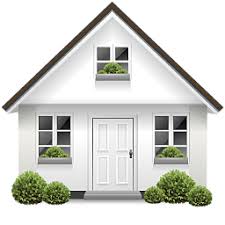 বাড়ির কাজঃ
রিং ও ষ্টার টপোলজির পার্থক্য লেখ।
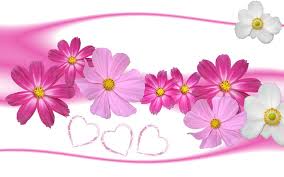 ধন্যবাদ সবাইকে!!